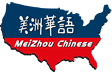 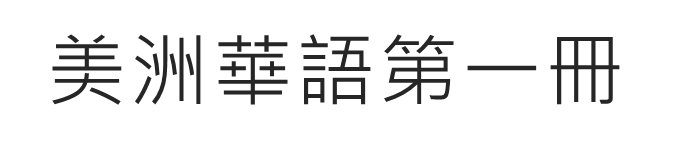 第五課(繁)
猜
字
遊
戲
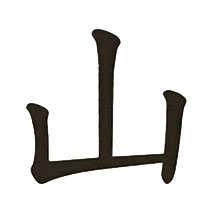 猜
字
遊
戲
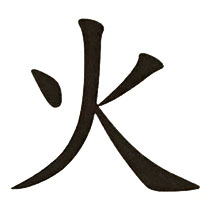 猜
字
遊
戲
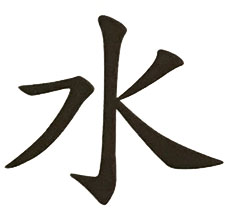 猜
字
遊
戲
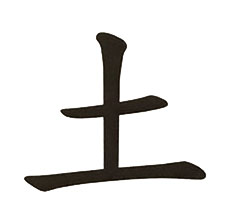 猜
字
遊
戲
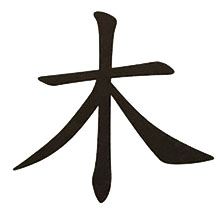 猜
字
遊
戲
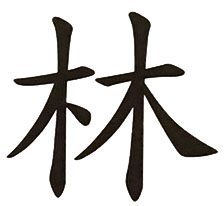 猜
字
遊
戲
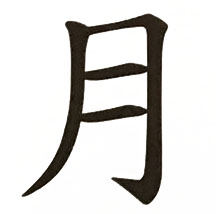 連連看
月餅
月亮
木頭
木瓜
火山
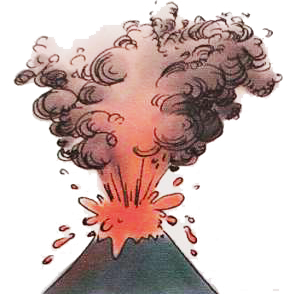 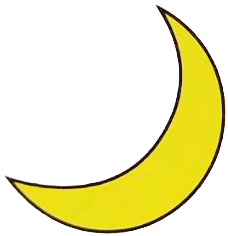 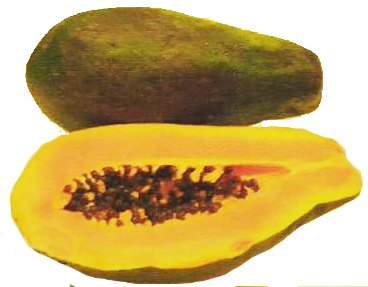 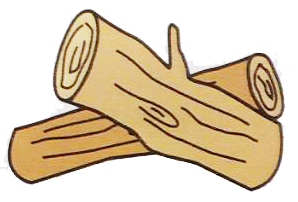 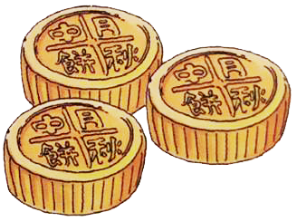 1                  2                   3                   4                      5
連連看
樹林
山洞
黏土
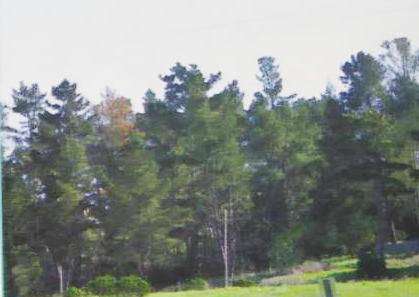 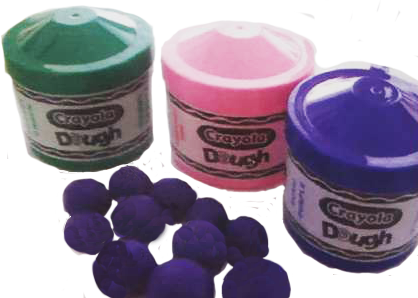 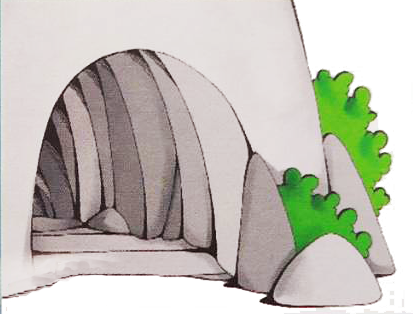 1                                  2                                 3
連連看
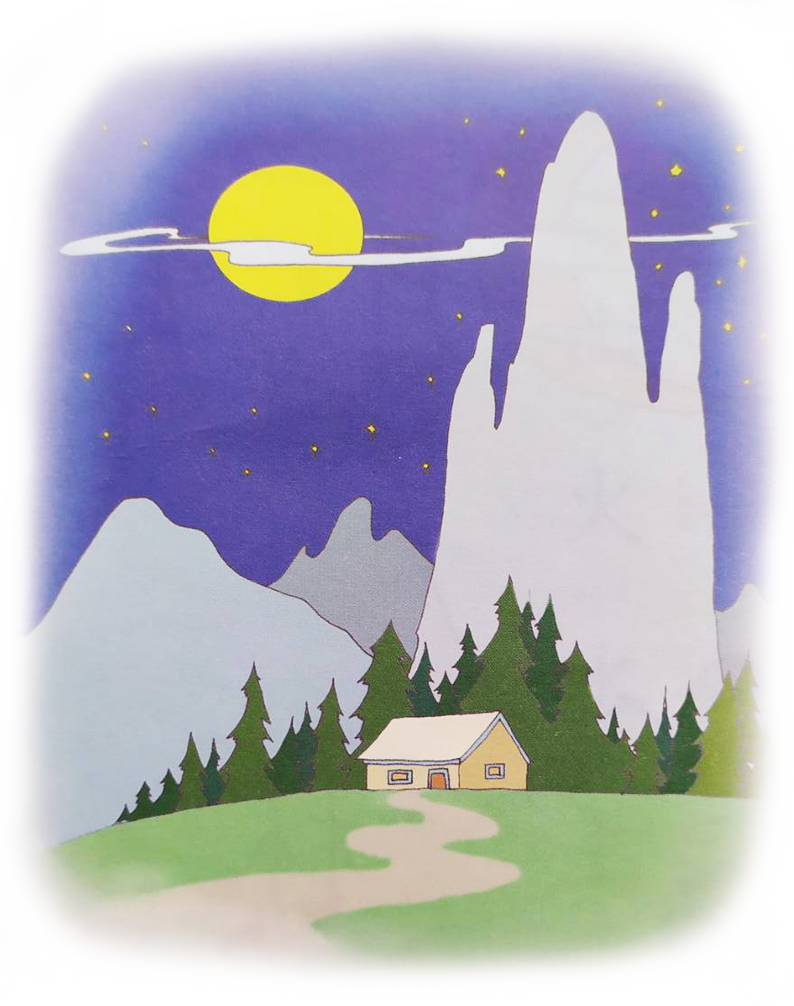 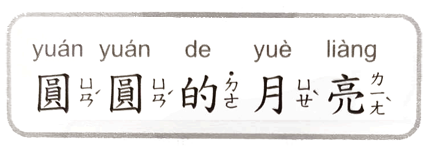 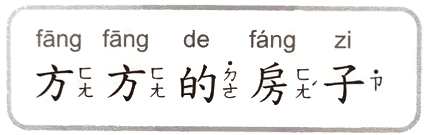 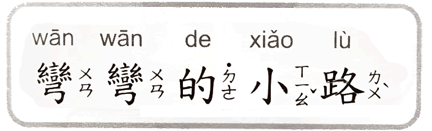 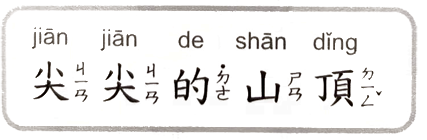 填空
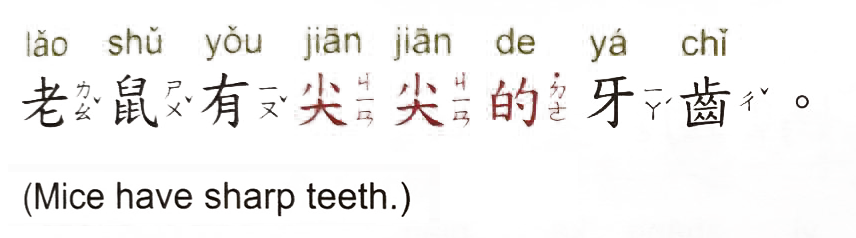 ? ? ?
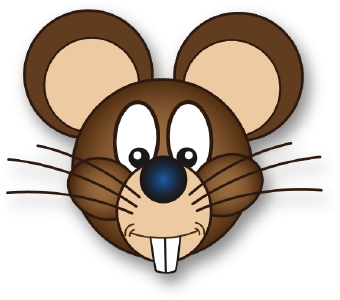 填空
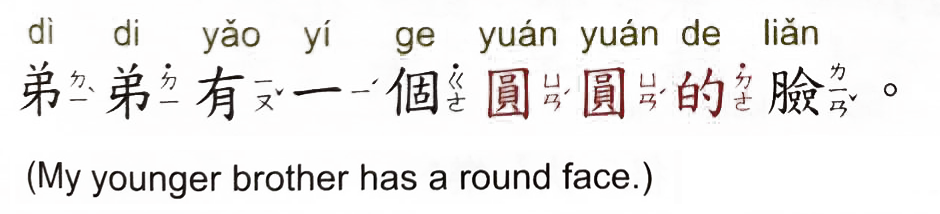 ? ? ?
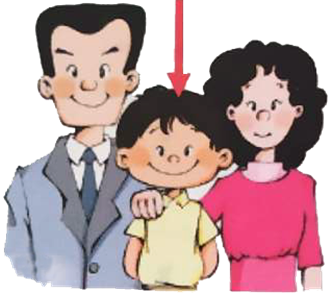 填空
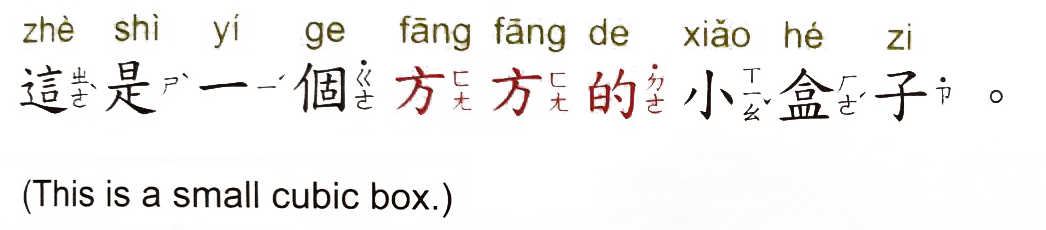 ? ? ?
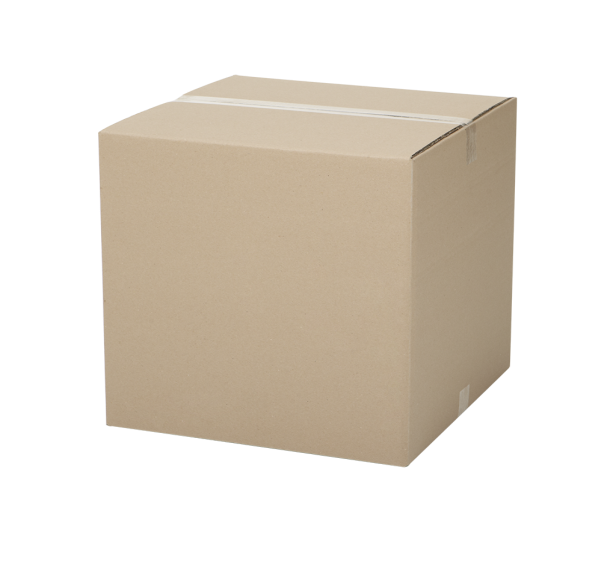